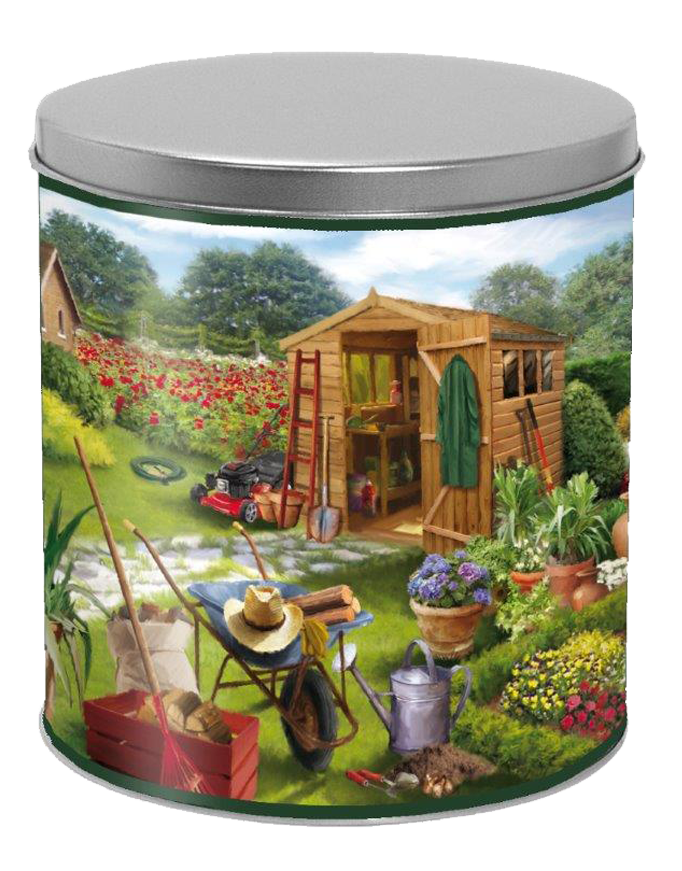 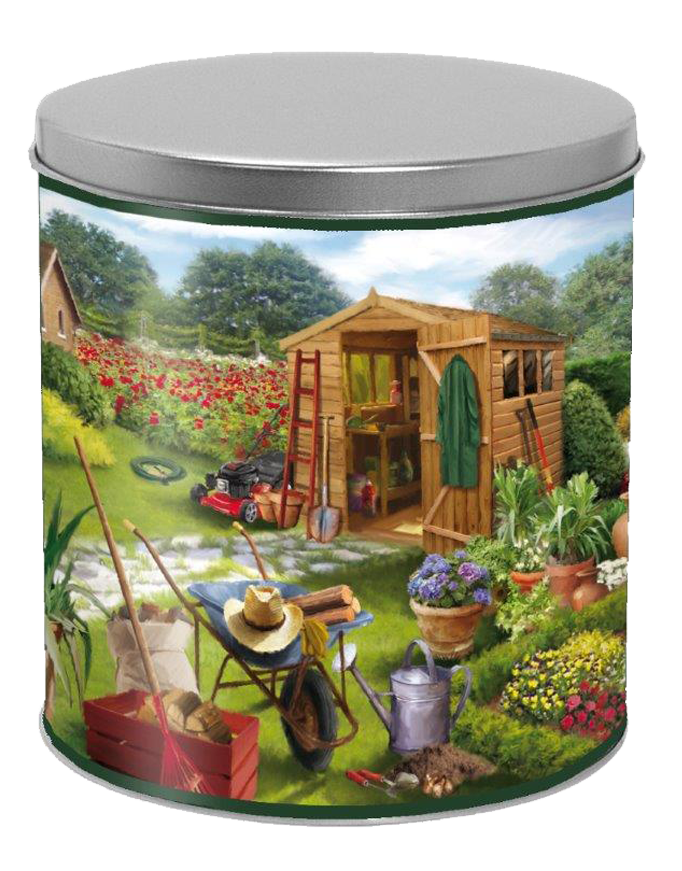 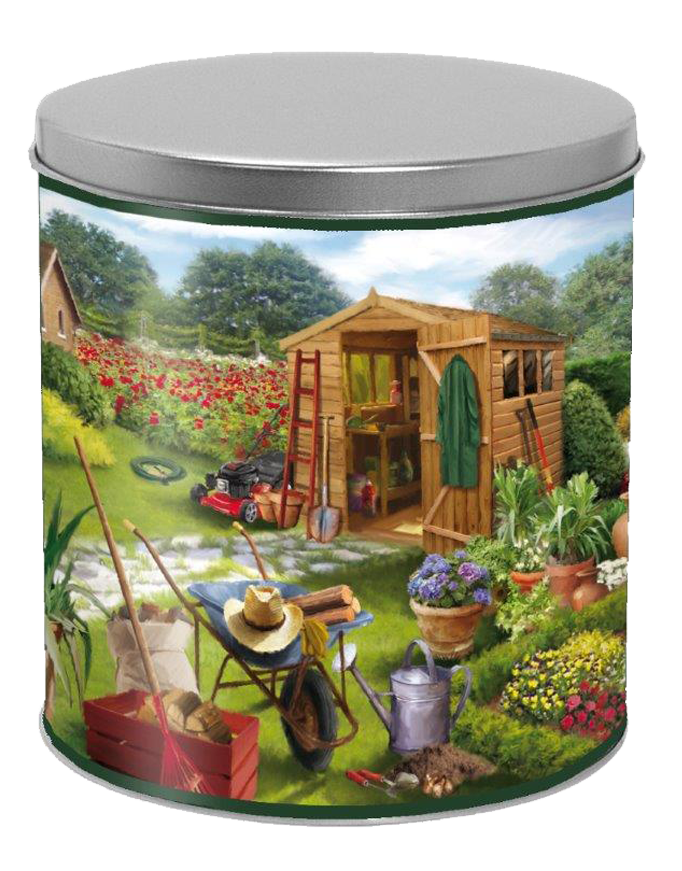 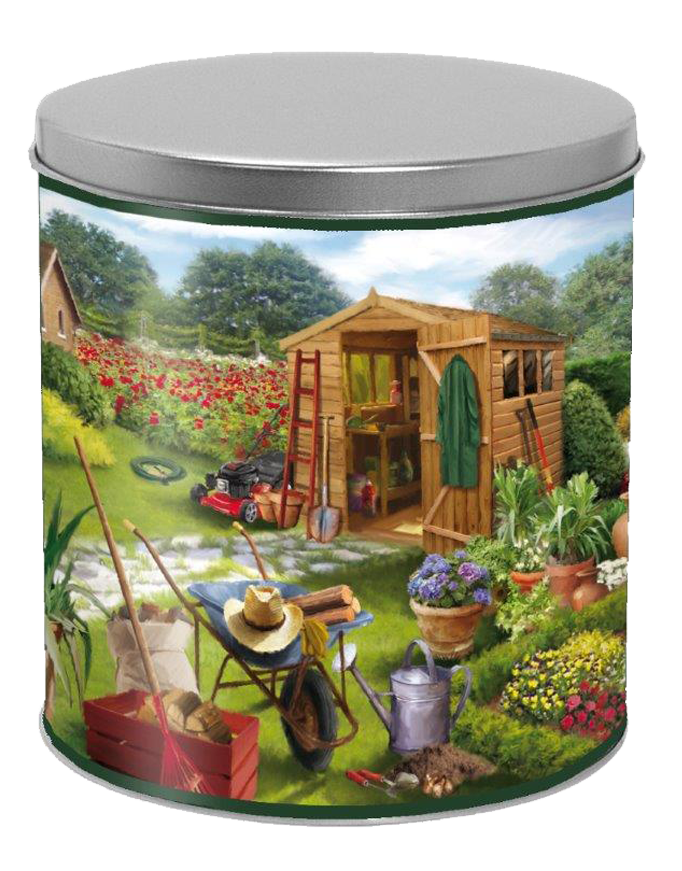 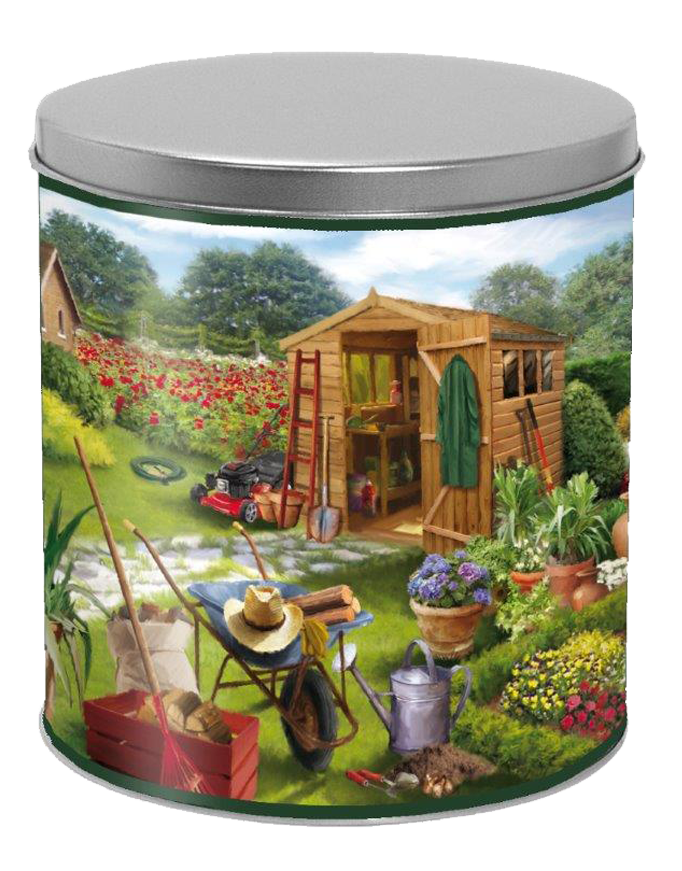 2 Tins ofChoc. Treasures
2 Tins of 
Premium
2 Tins of3-Way Cheese
2 Tins ofSupreme Caramel
2 Tins ofChocolate Drizzle
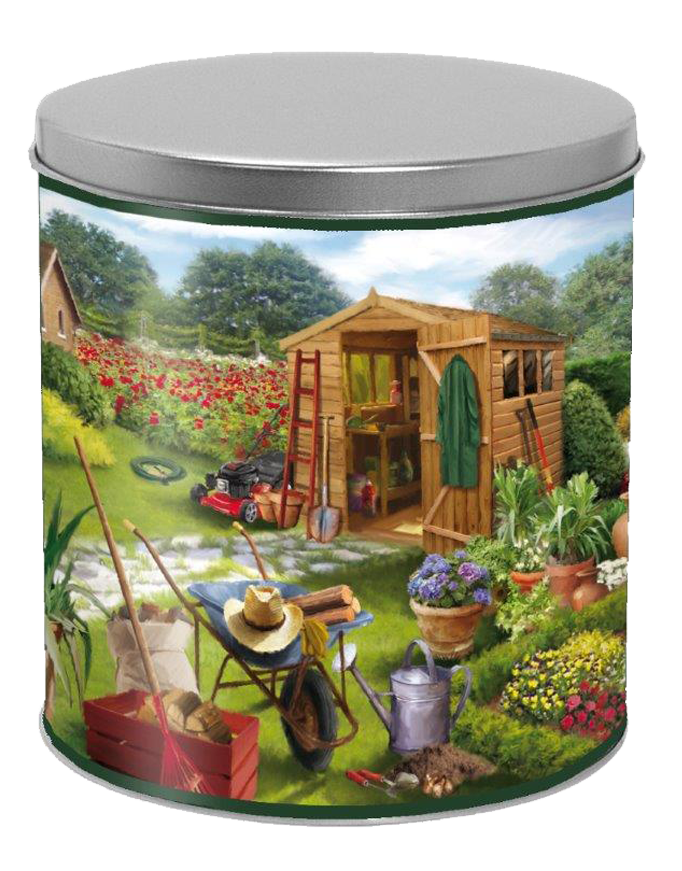 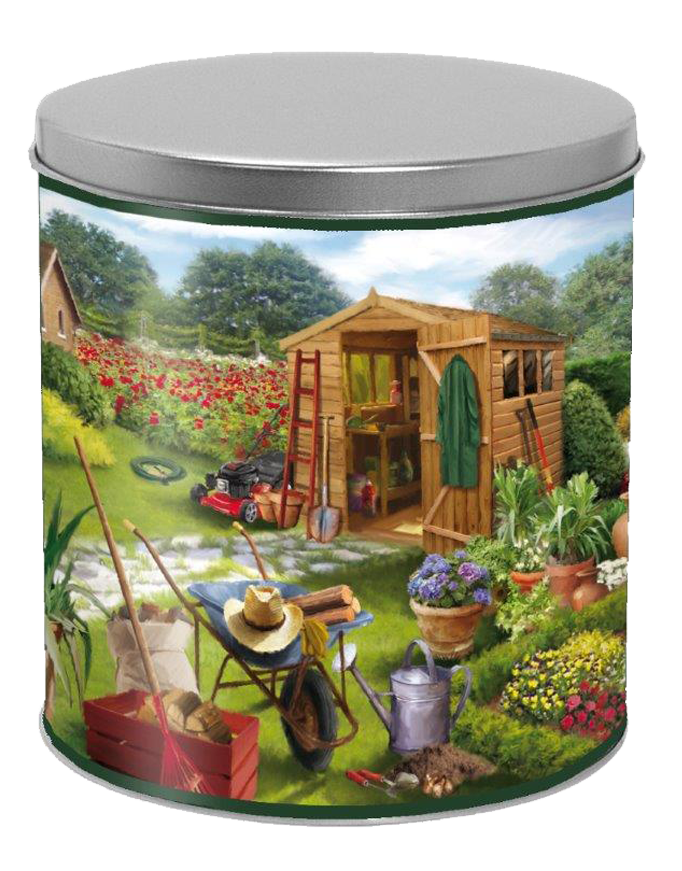 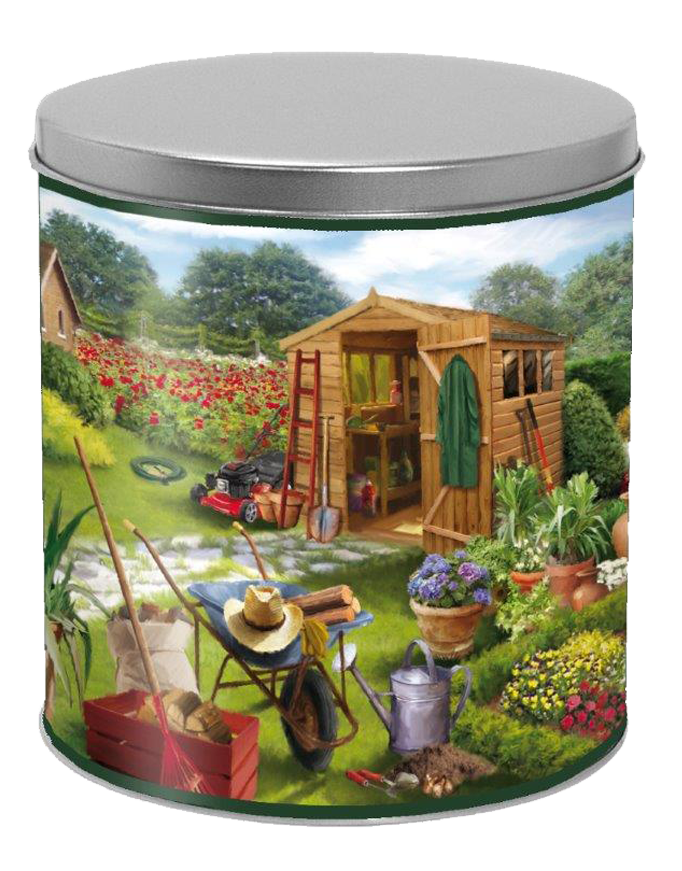 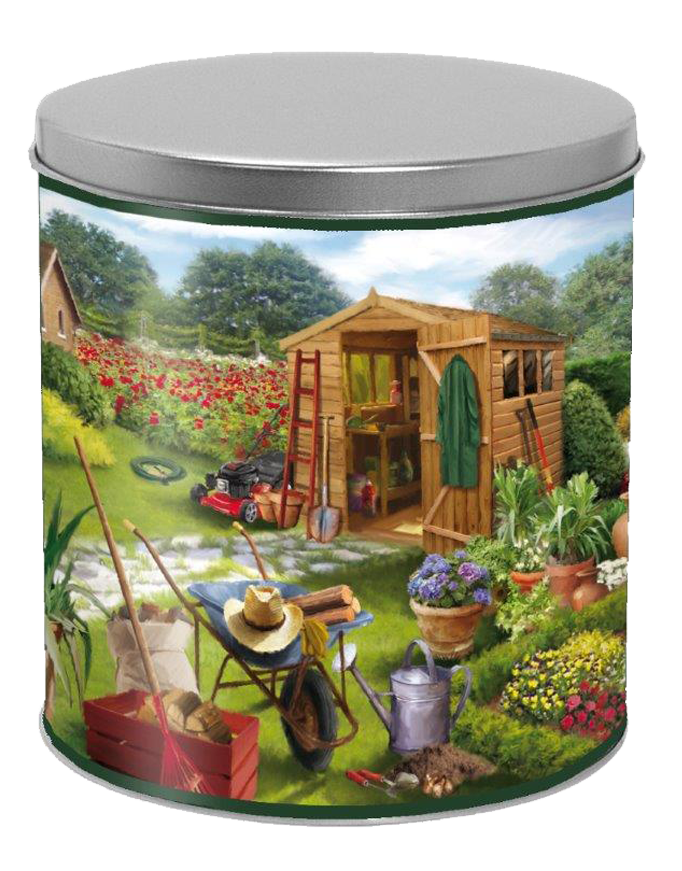 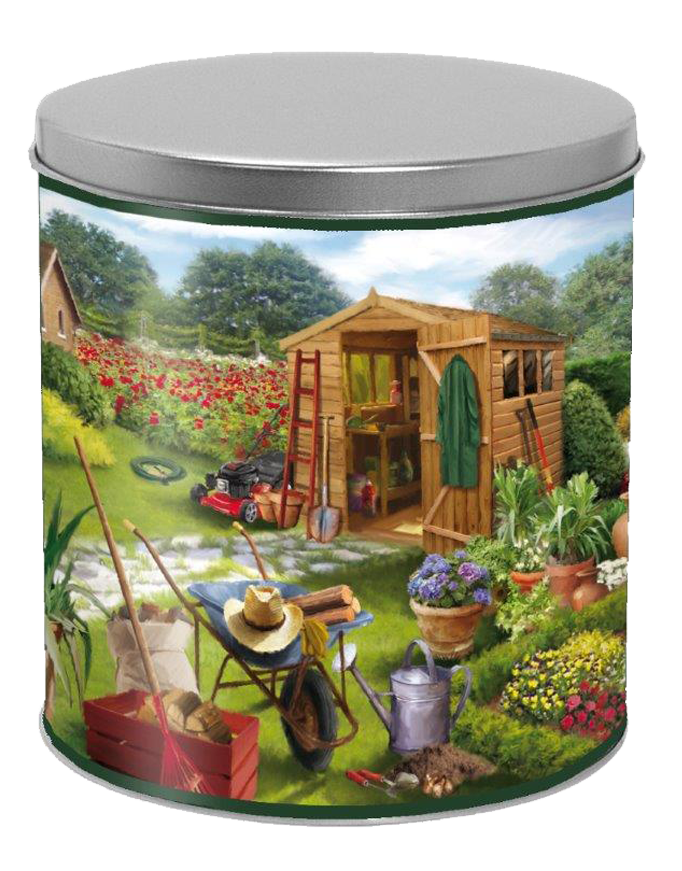 2 Boxes of
Movie Theater
2 Bags of
Trail Mix
2 Bags of
Caramel Popcorn
2 Bags of 
Trail Mix
2 Boxes of 
Movie Theater
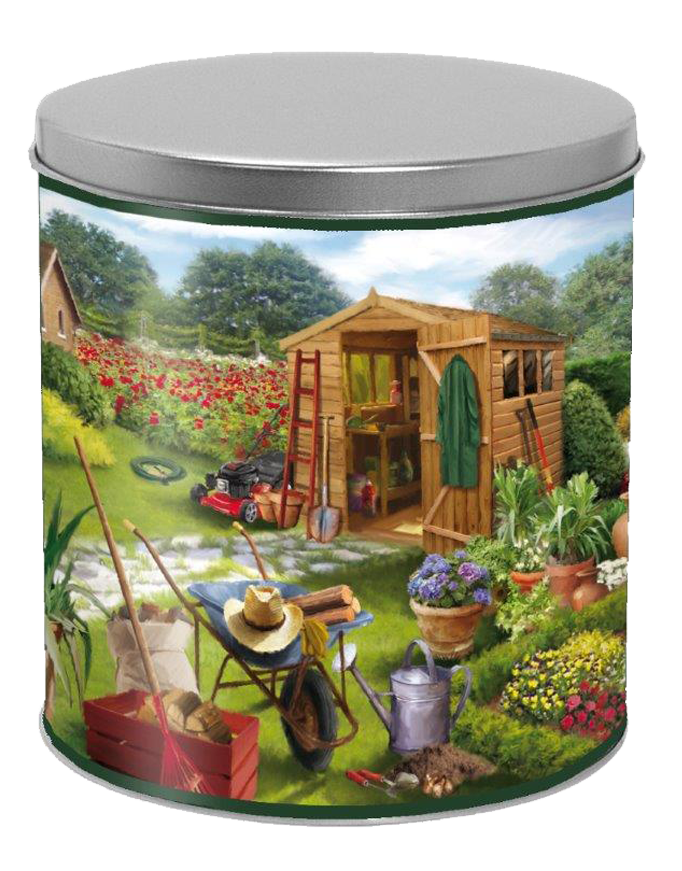 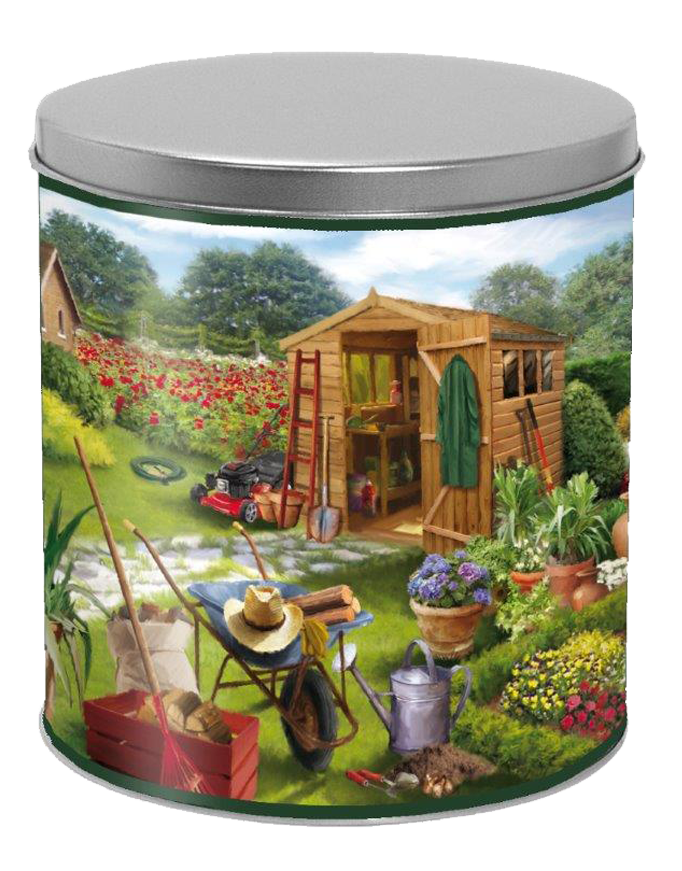 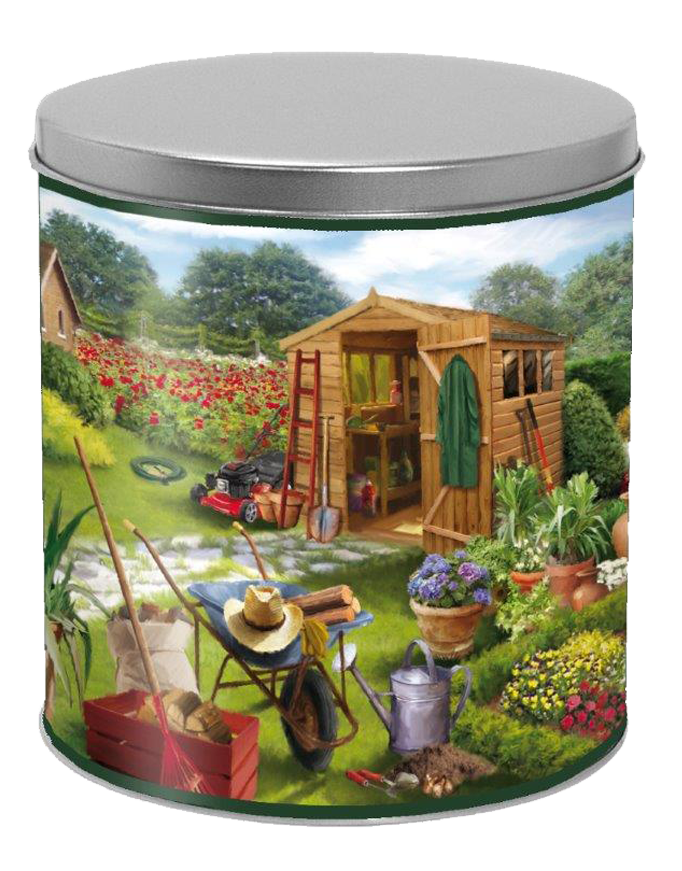 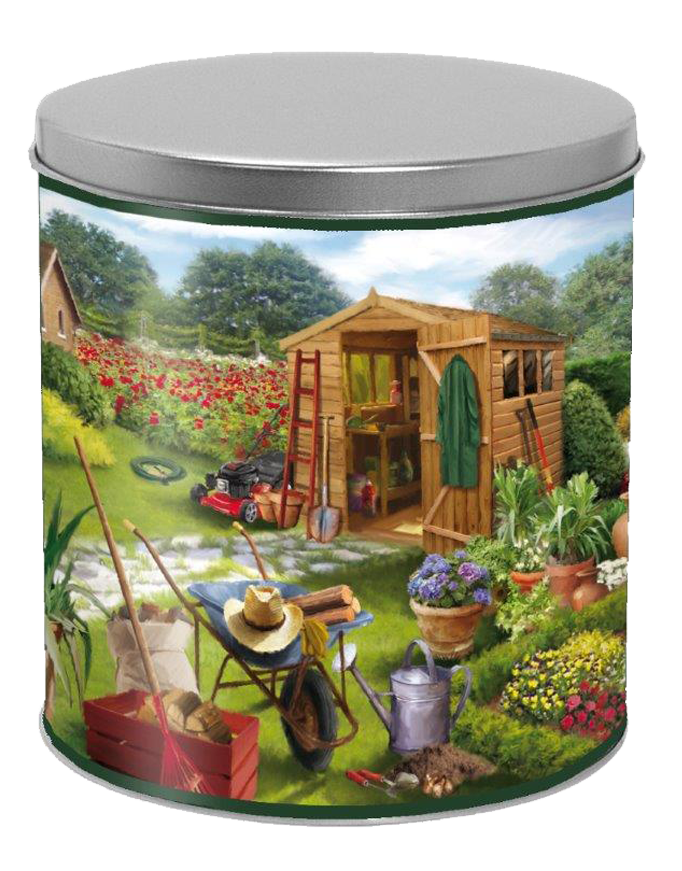 2 Tins of
Salted Cashews
2 Tins ofHoney Peanuts
2 Boxes of
Roasted Summer
2 Tins ofWhite Cheddar
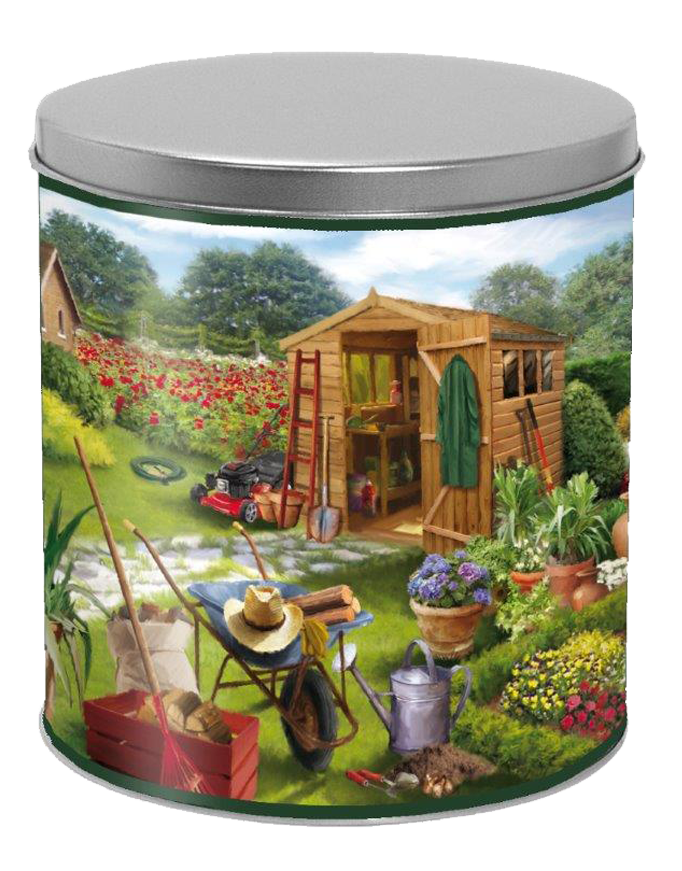 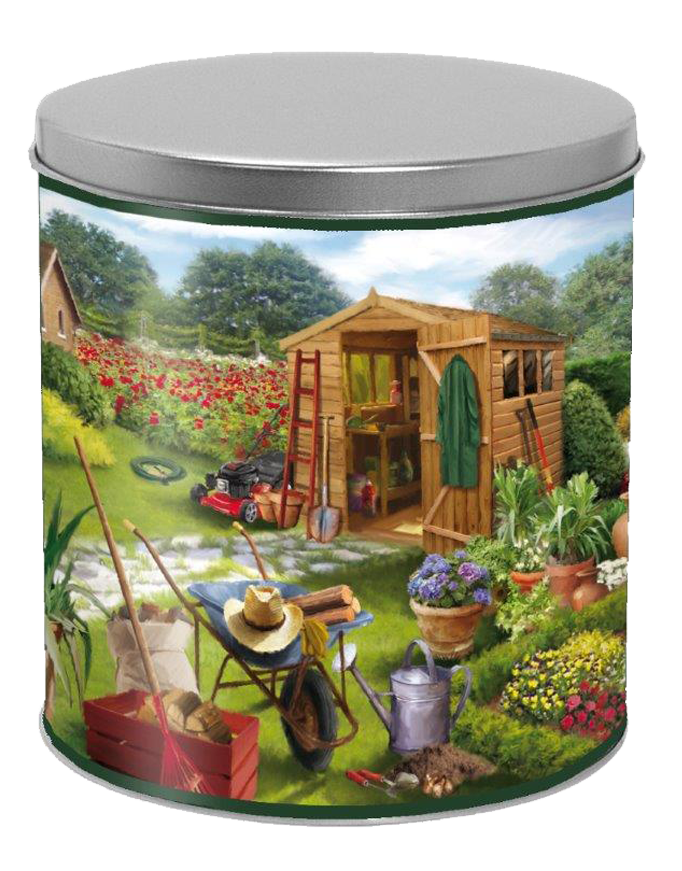 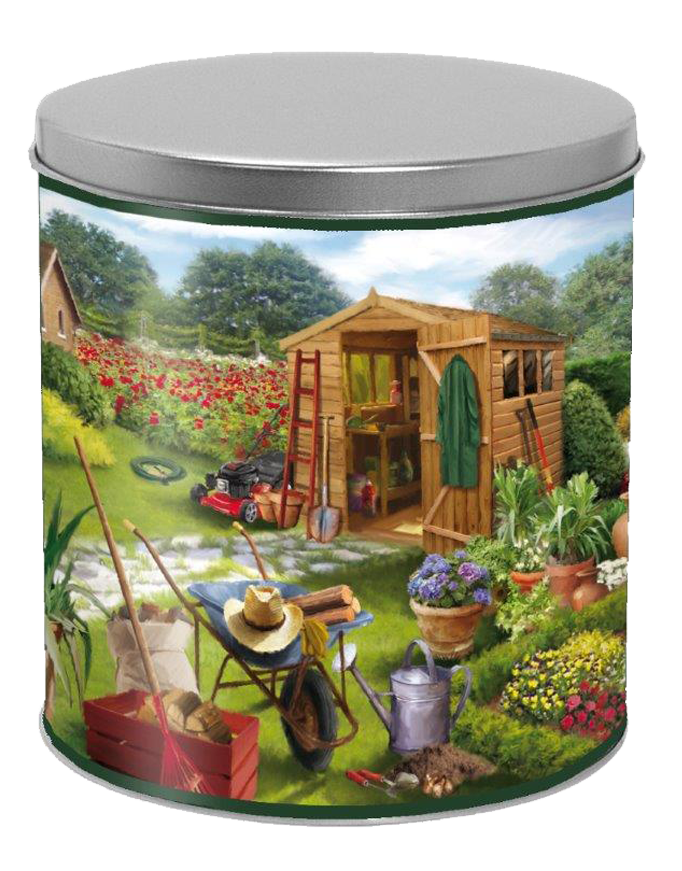 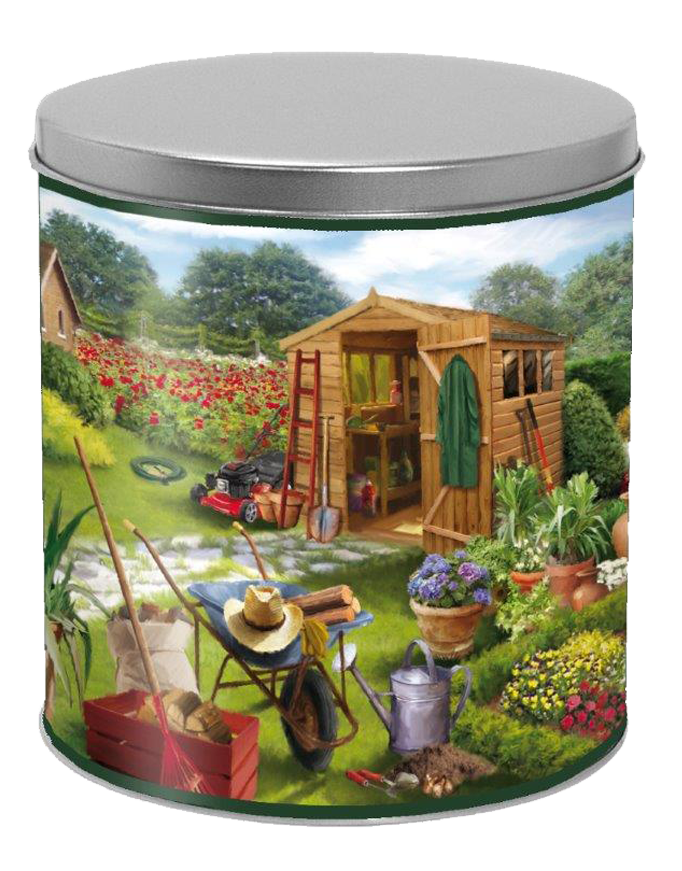 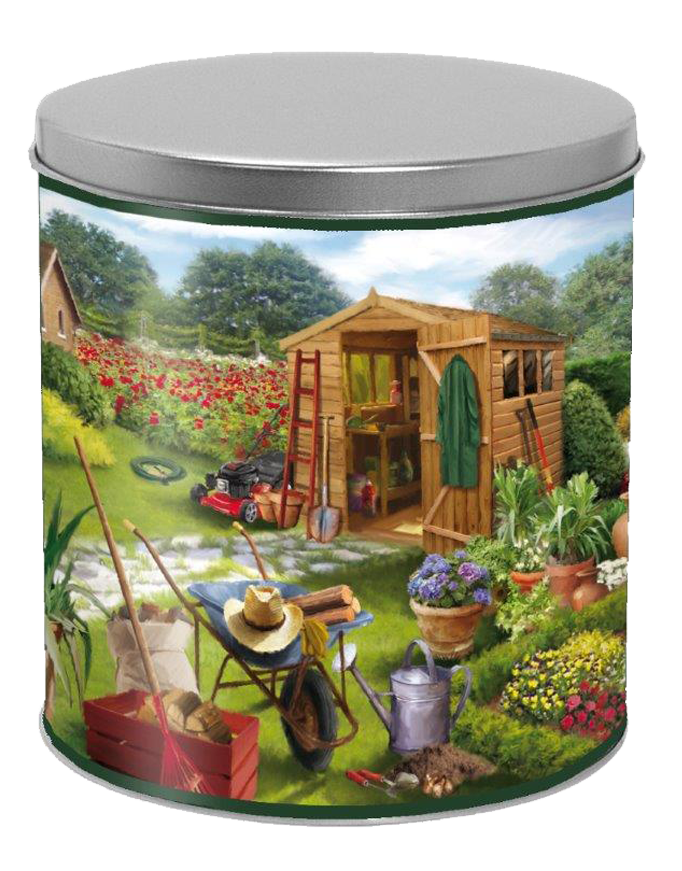 2 Bags of 
Sea Salt
2 Boxes of
Sweet & Salty
2 Jars of
Purple Popping
2 Boxes of 
Sweet & Salty
2 Tins of3-way cheese
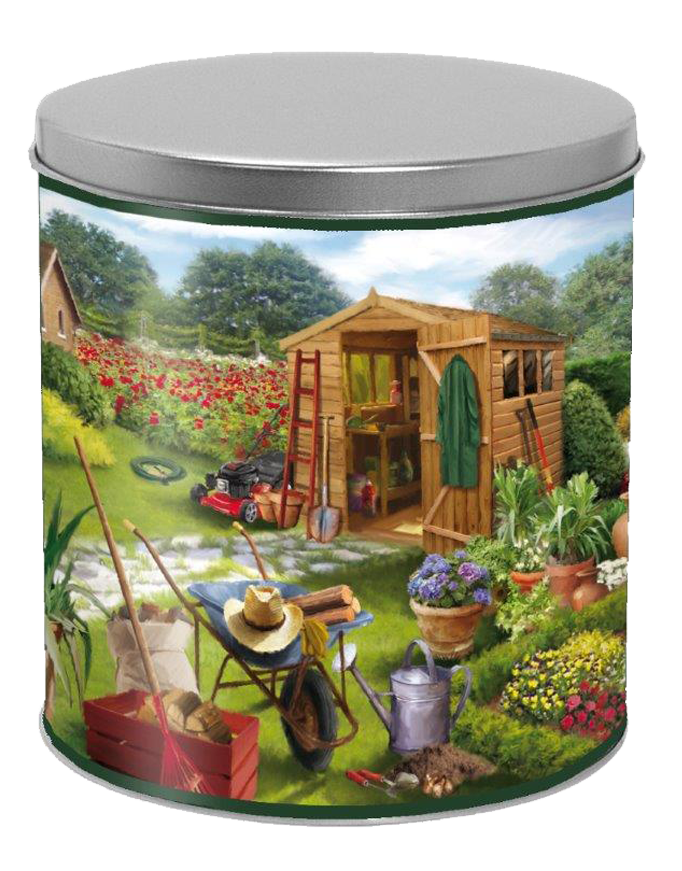 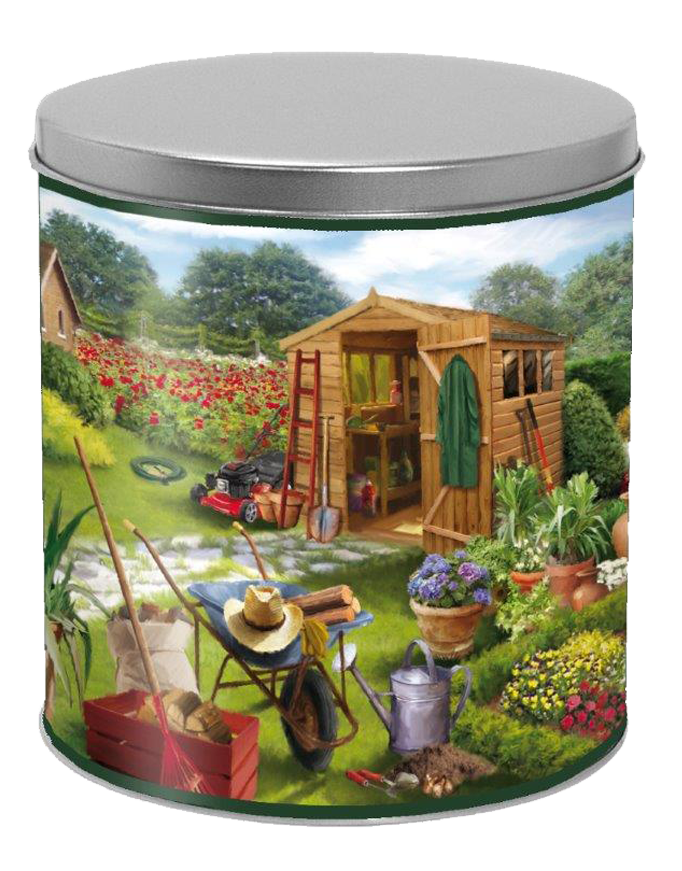 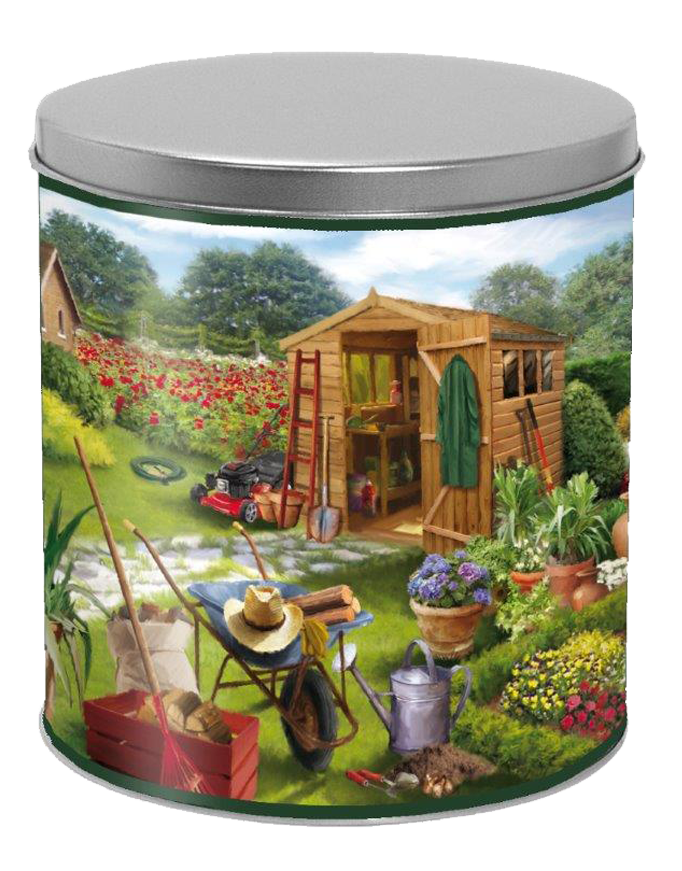 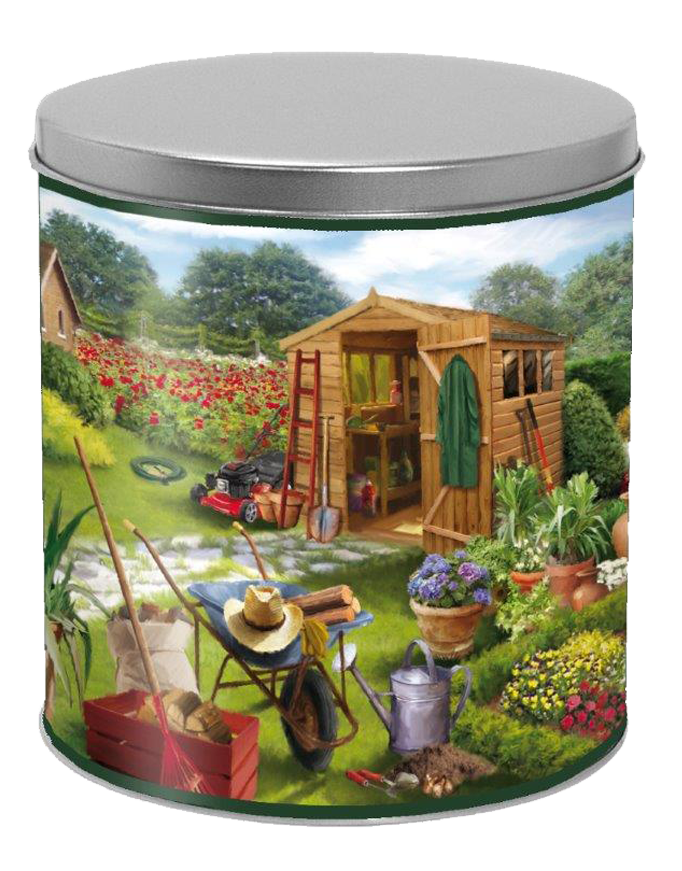 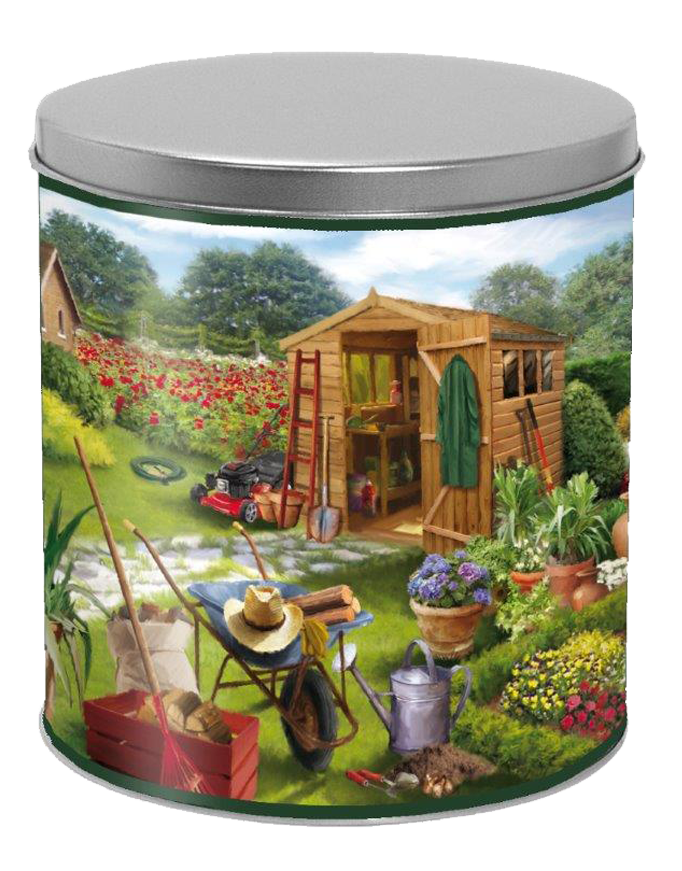 2 Tins ofSupreme Caramel
2 Boxes of
Movie Theater
2 Tins of 
Chocolate Drizzle
2 Tins ofJumbo Cashews
2 Tins ofHoney Peanuts